Grass Fed Potential
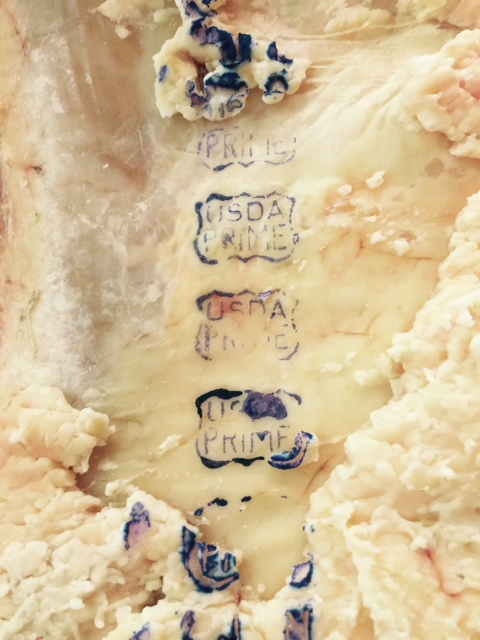 Slide Source: 
Allen Williams
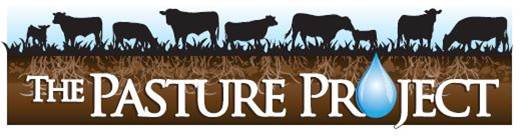